参加申込書
ＦＡＸ送付先　０７２－４３８－２０６９
メール送付先　senshunotomidori-g04@sbox.pref.osaka.lg.jp
　　　　　　　大阪府泉州農と緑の総合事務所 農の普及課　中上・梅澤・寺岡　宛
申込締切　　　令和７年１月１５日（水）まで
※申込多数の場合は原則先着順とし、
　参加いただく方には別途通知します。
１月２０日「ＯＥＭ事業者とつながる交流会」参加申込書
※ご記入いただいた情報は、主催者からの連絡、情報提供、当日資料等のため使用することがありますので、予めご了承ください。
■ 協力事業者紹介
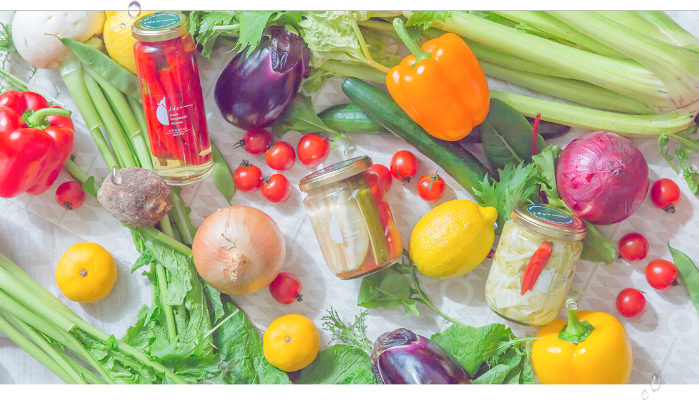 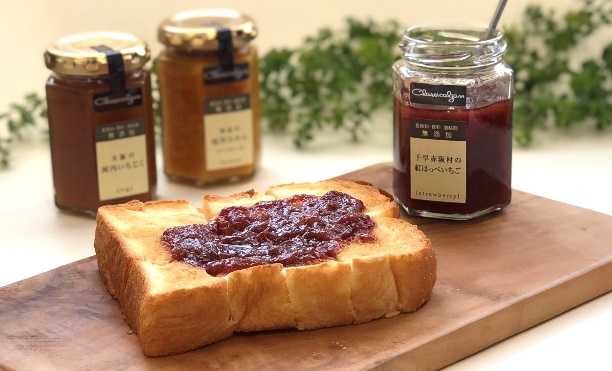 ※写真
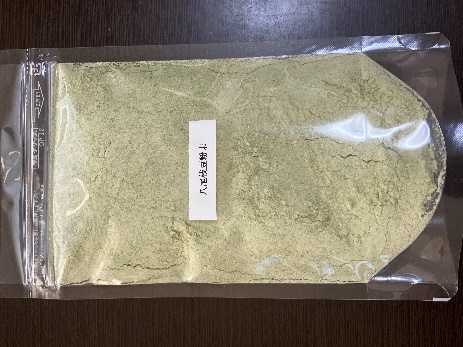 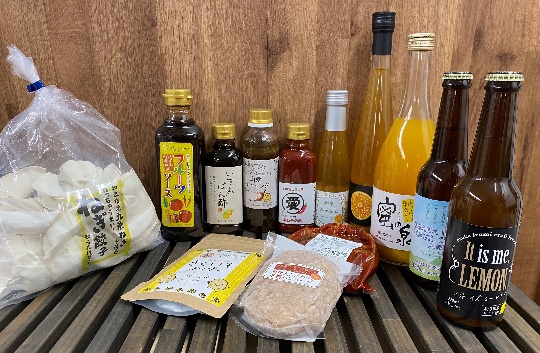 主催：大阪府（泉州農と緑の総合事務所、流通対策室）　運営：（地独）大阪府立環境農林水産総合研究所